Основные этапы подключения
ВЫПОЛНЕНИЕ МЕРОПРИЯТИЙ ТЕХНОЛОГИЧЕСКОГО ПРИСОЕДИНЕНИЯ
1
направление заявки о подключении к системе теплоснабжения
2
заключение договора о подключении
3
выполнение мероприятий по подключению, предусмотренных условиями подключения и договором о подключении
4
составление акта о готовности внутриплощадочных и внутридомовых сетей и оборудования подключаемого объекта к подаче тепловой энергии и теплоносителя
5
составление акта о подключении
Основные нормативно-правовые акты
Правила подключения (технологического присоединения) к системам теплоснабжения, включая правила недискриминационного доступа к услугам по подключению (технологическому присоединению) к системам теплоснабжения, утвержденными Постановлением Правительства Российской Федерации от 05.07.2018 № 787
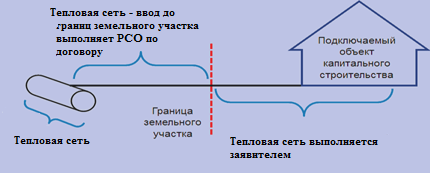 Комитет жилищно-коммунального хозяйства и топливно-энергетического комплекса Волгоградской области
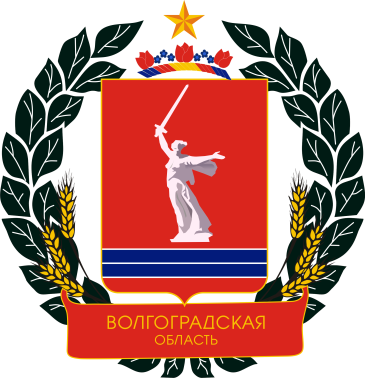 Технологическое присоединение к сетям теплоснабжения
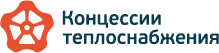 ООО "Концессии теплоснабжения"
Адрес: г. Волгоград, Порт-Саида, 16А 
Телефон: +7 (8442) 33 41 95

г. Волгоград, ул. Липецкая, 5, каб. 25.
График работы: понедельник — пятница, с 08.00 до 17.00.
перерыв с 12.00 до 13.00.
Телефон контакт-центра по техприсоединениям: 26-47-14.
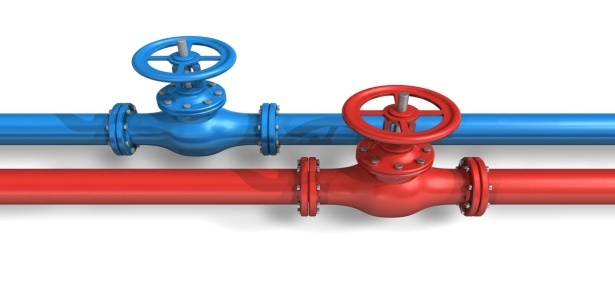